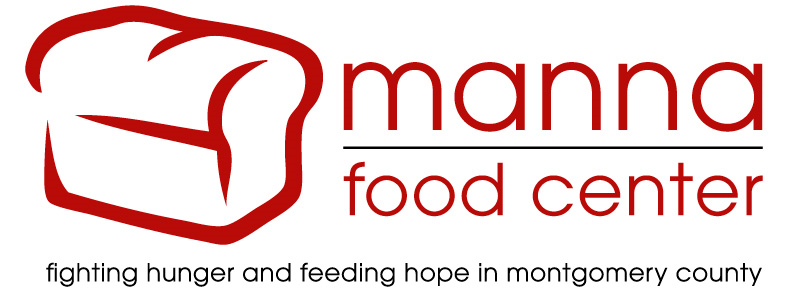 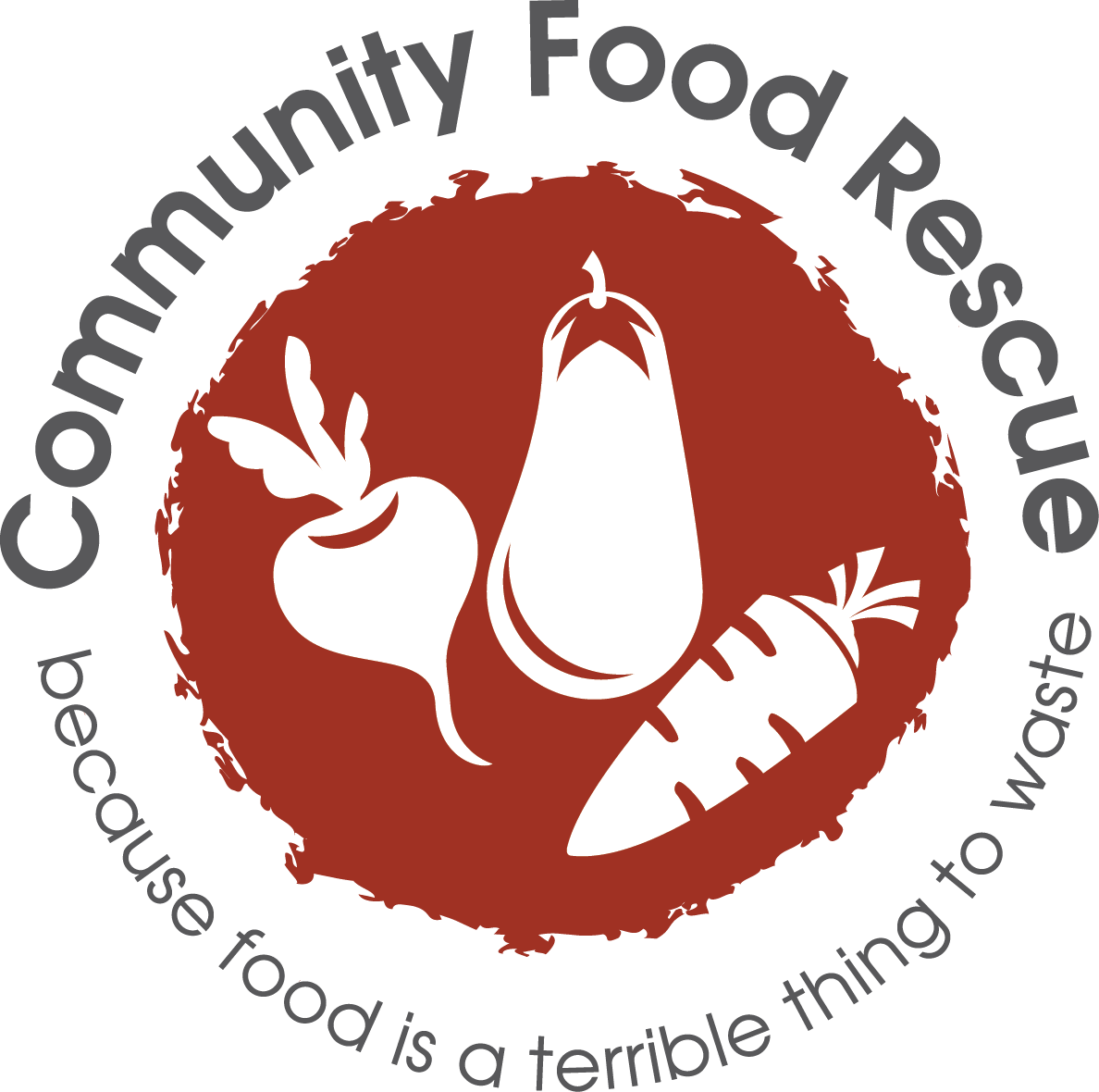 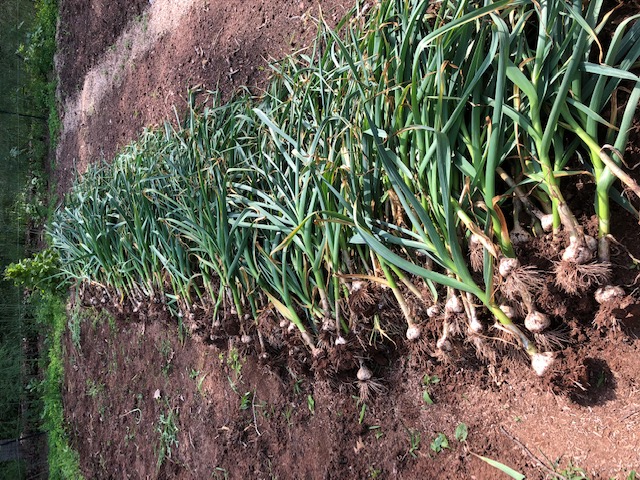 Montgomery County Farm to Food Bank
How to sell or donate your farm products through Manna Food Center’s Community Food Rescue Program
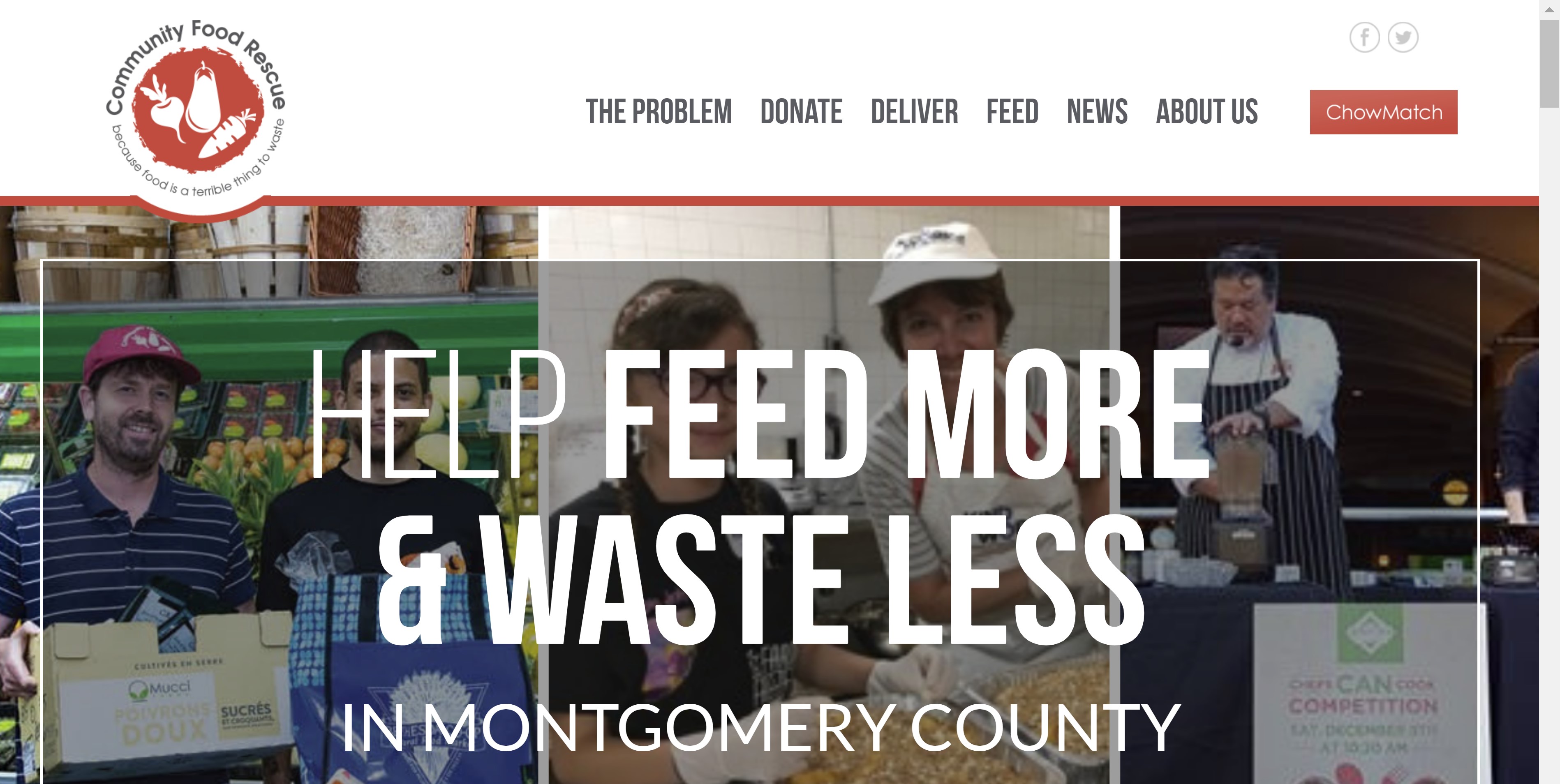 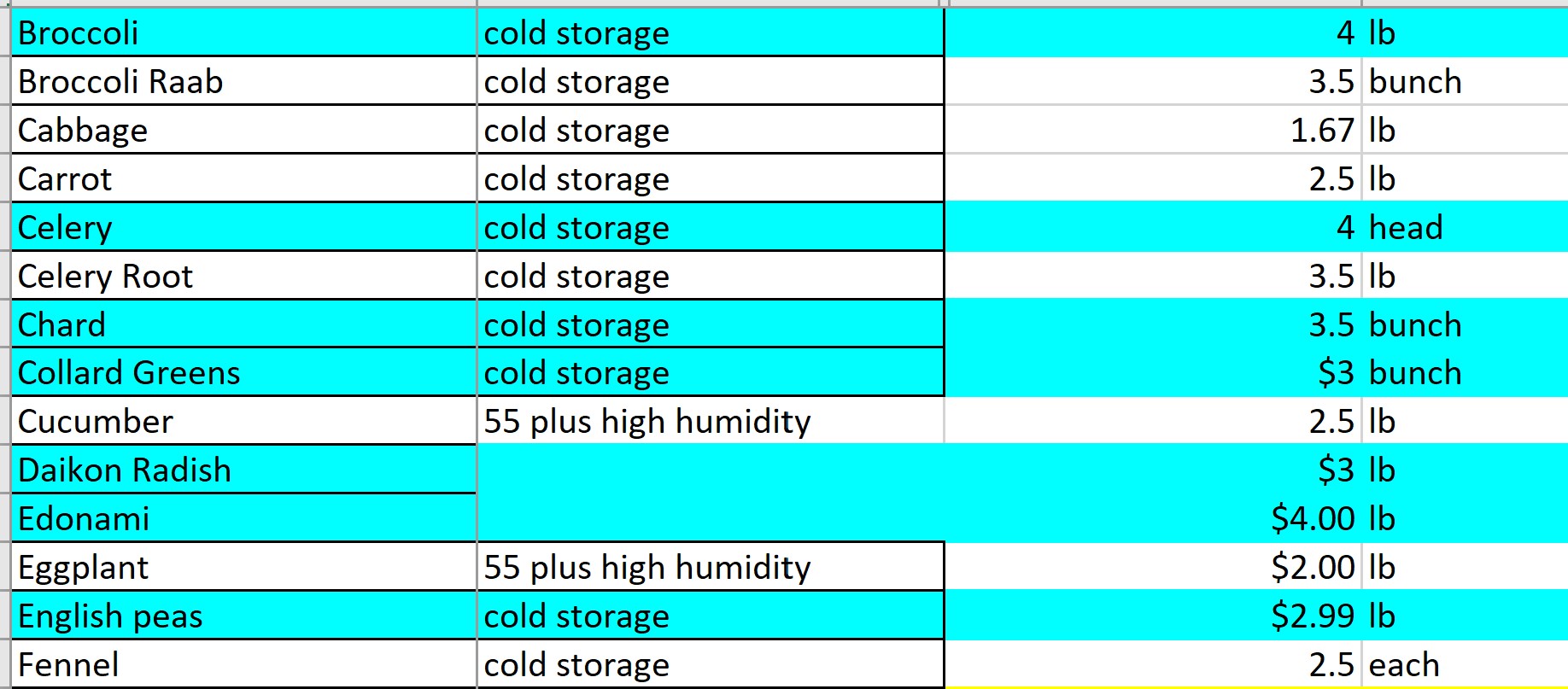 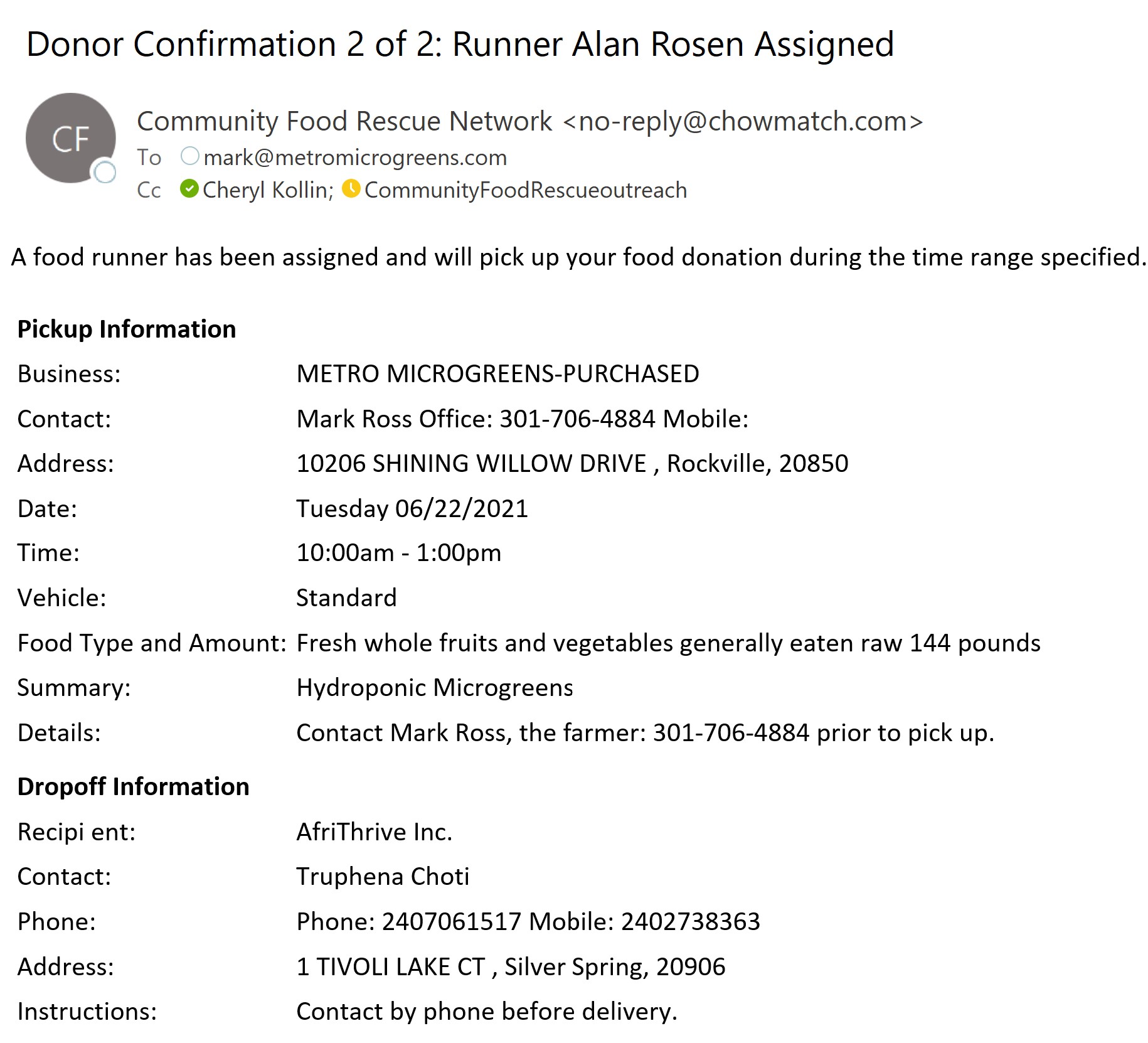 Important Invoice Elements: 

Farm Name and Farm Address 

Unique Invoice # 

Date invoice was drafted 

Date of any transaction(s) 

What was sold and how much 

Cost per unit 

Total cost for each transaction

Total amount due
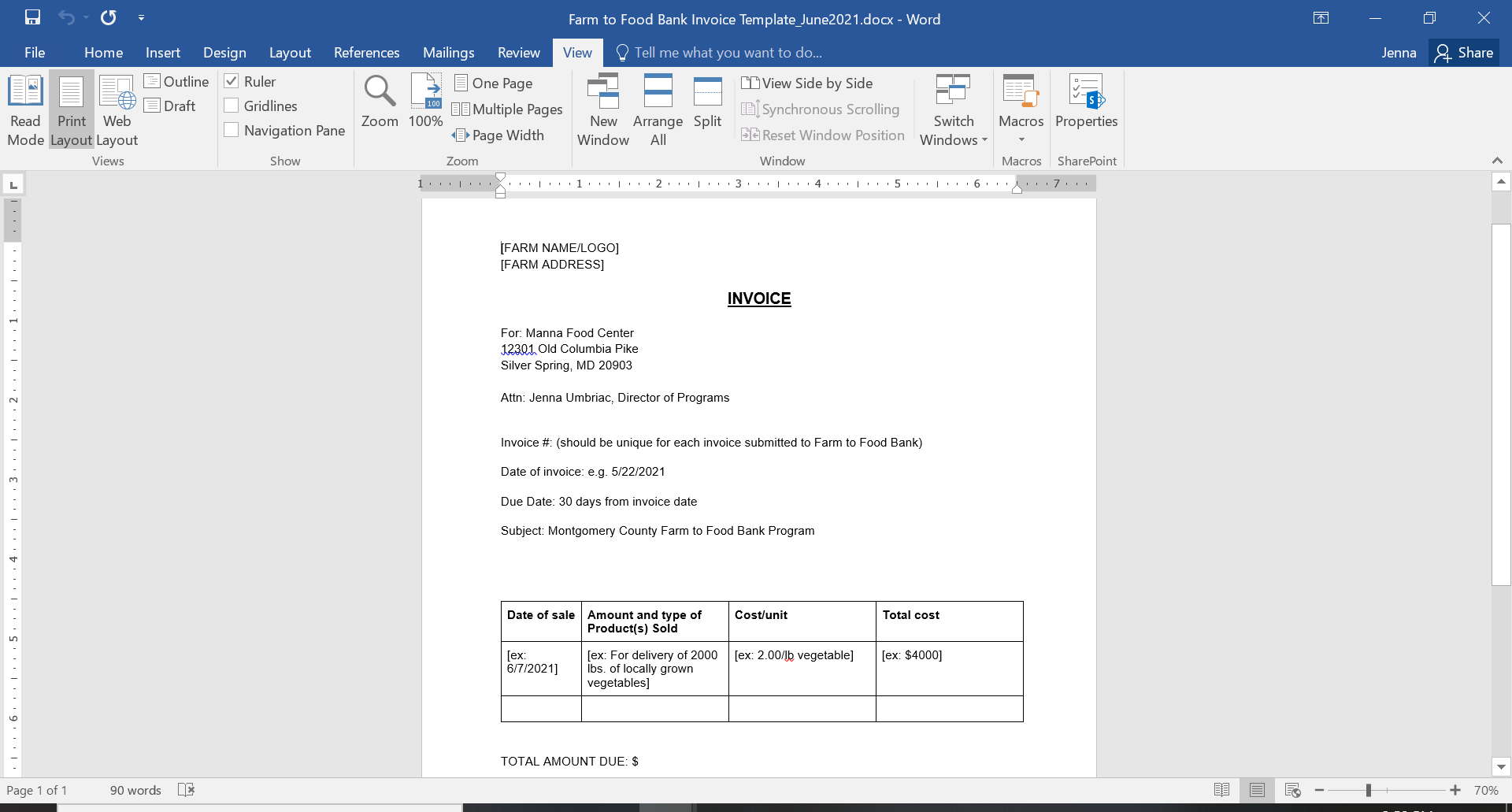 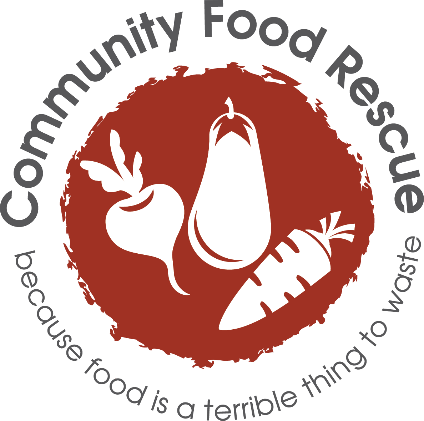 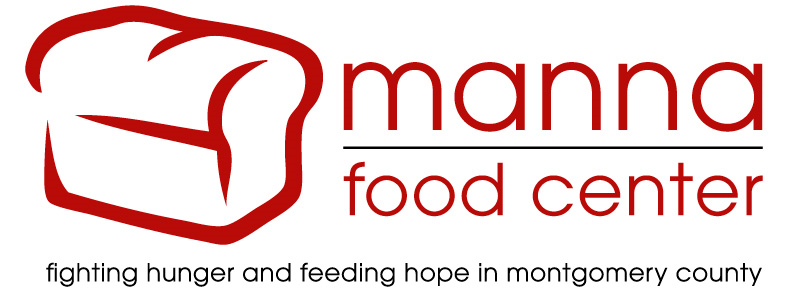 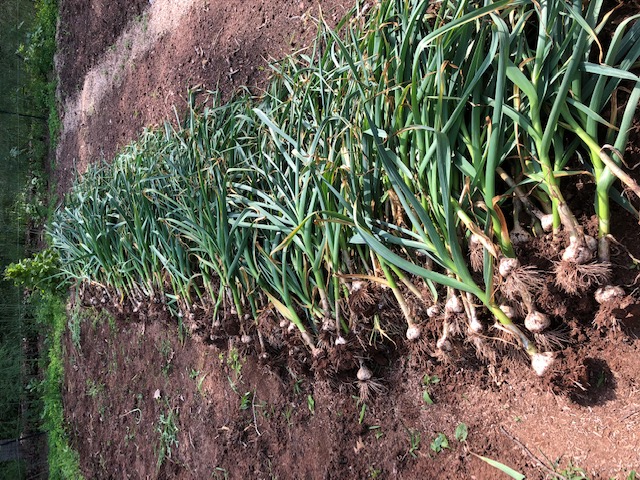 Montgomery County Farm to Food Bank
To Sell: Make an Offer using Farm to Food Bank and your farm’s PURCHASE ACCOUNT
Contact Susan Wexler, communityfoodrescueoutreach@mannafood.org

To Donate: Schedule a Food Run using your farm’s DONATION ACCOUNT
Contact Cheryl Kollin, Cheryl@communityfoodrescue.org
To discuss pricing, contact Jenna Umbriac 
jenna@mannafood.org 240-268-2535
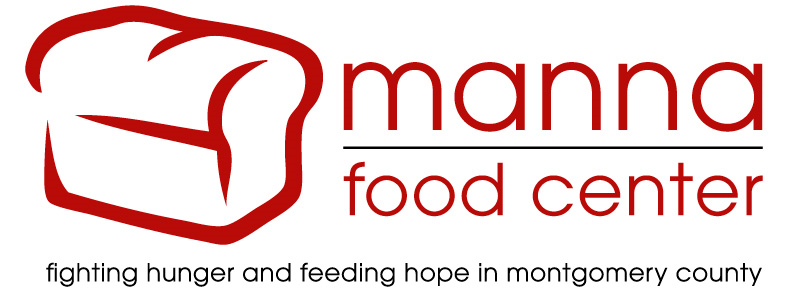 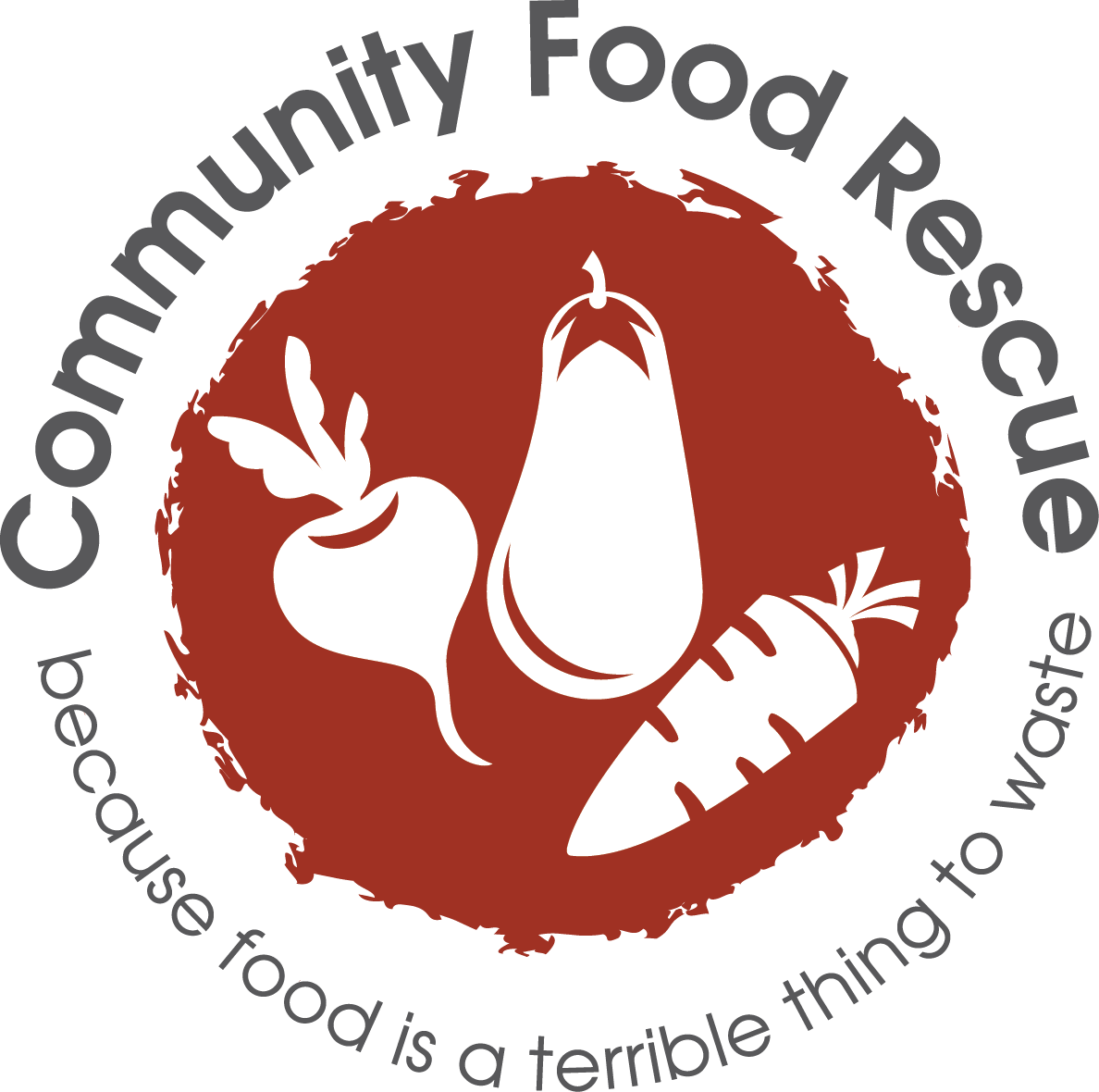 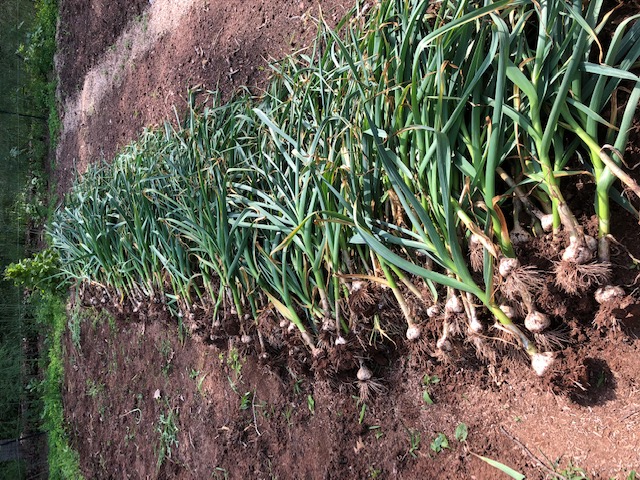 Montgomery County Farm to Food Bank
THANK YOU!